Tập đọc
Truyện cổ nước mình
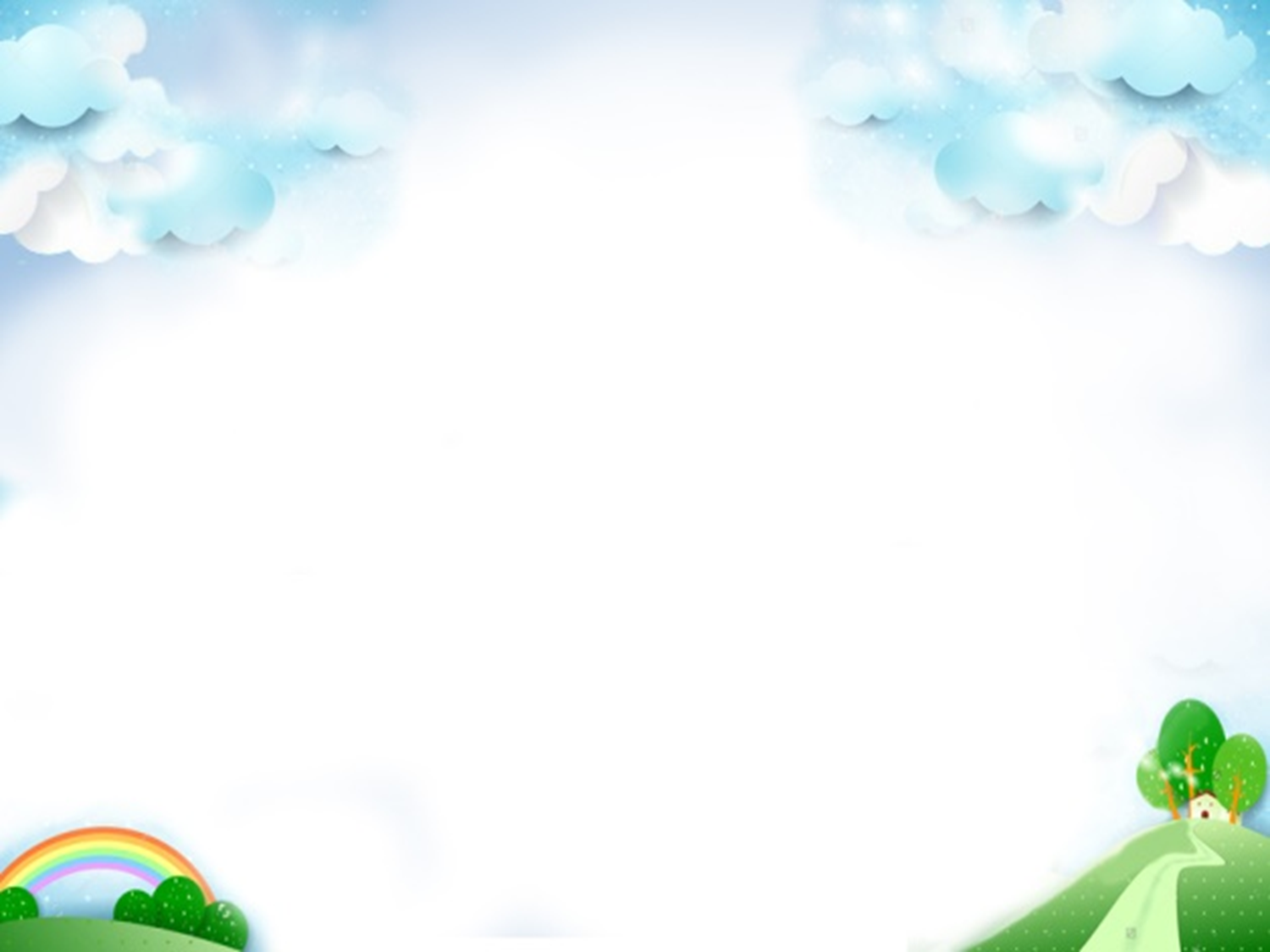 YÊU CẦU CẦN ĐẠT
Đọc lưu loát toàn bài, ngắt nghỉ hơi đúng, phù hợp với âm điệu, vần nhịp của từng câu thơ lục bát.
Hiểu ý nghĩa bài thơ
Học thuộc lòng bài thơ.
Khởi động:
Đọc bài:  “Dế Mèn bênh vực kẻ yếu” và trả lời câu hỏi sau:
Qua  bài tập đọc “Dế mèn bênh vực kẻ yếu” em thấy Dế Mèn là người như thế nào? Em học tập ở bạn ấy được điều gì?
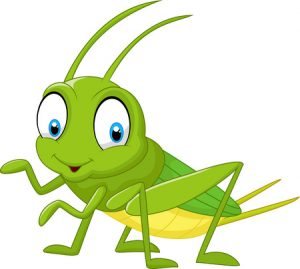 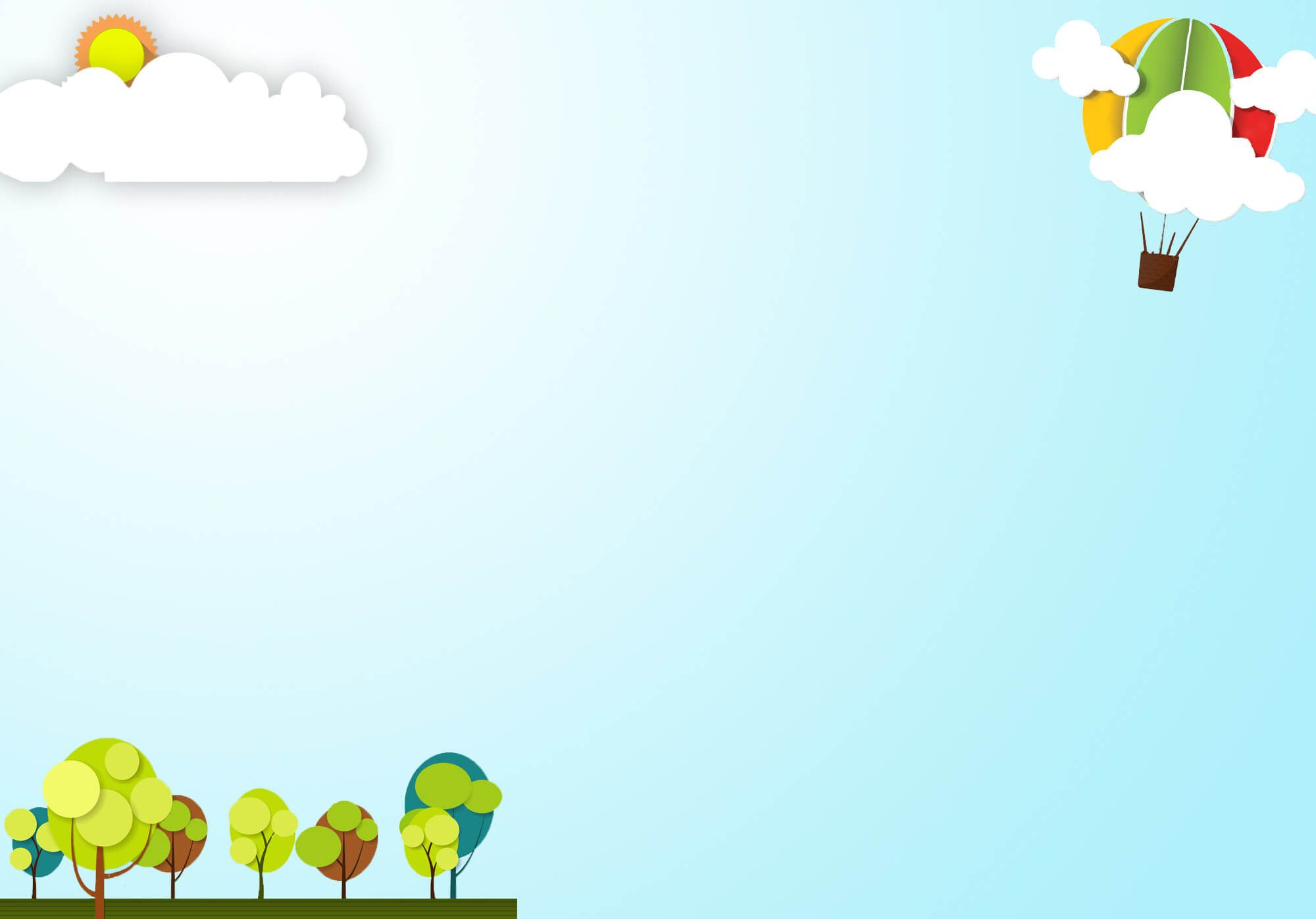 Khám phá
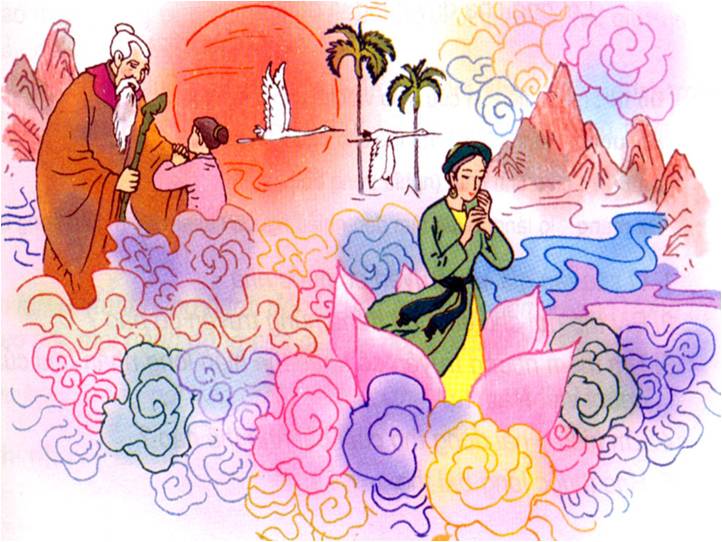 Truyện cổ Việt Nam
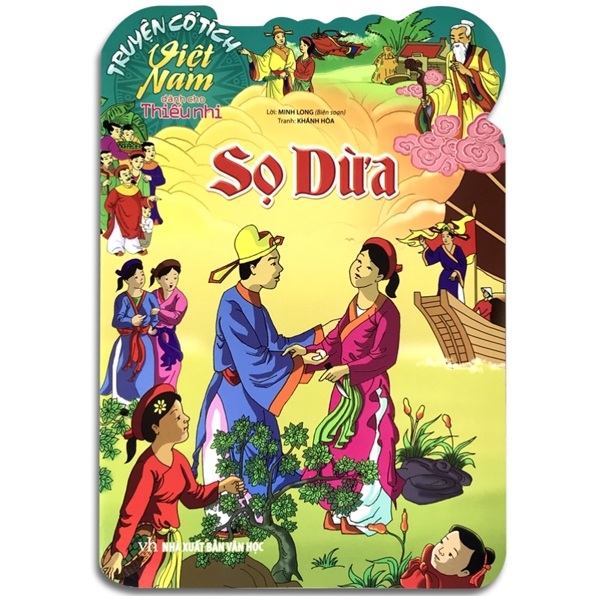 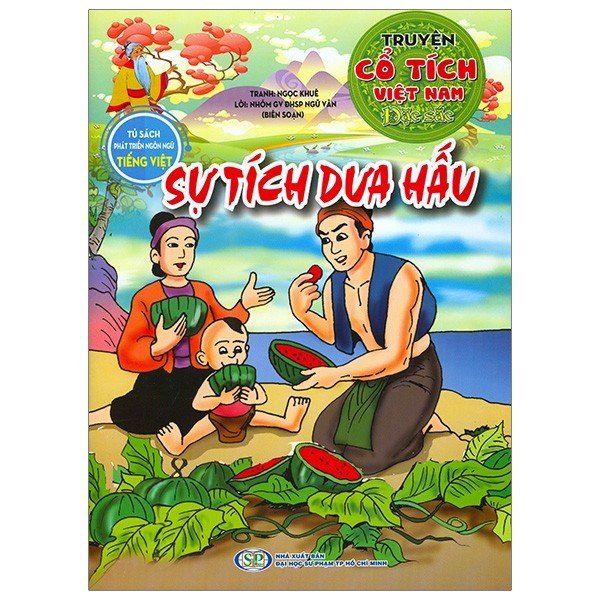 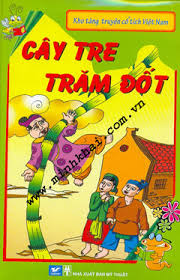 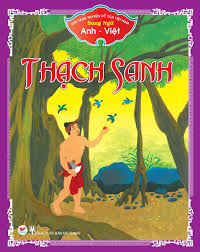 Tập đọc
Truyện cổ nước mình
Chỉ còn truyện cổ thiết tha
     Cho tôi nhận mặt ông cha của mình.
	Rất công bằng, rất thông minh
     Vừa độ lượng lại đa tình, đa mang
	Thị thơm thị giấu người thơm
     Chăm làm thì được áo cơm cửa nhà
	Đẽo cày theo ý người ta 
     Sẽ thành khúc gỗ, chẳng ra việc gì
	Tôi nghe truyện cổ thầm thì 
     Lời ông cha dạy cũng vì đời sau.

Theo Lâm Thị Mỹ Dạ
Tôi yêu truyện cổ nước tôi
     Vừa nhân hậu lại tuyệt vời sâu xa
	Thương người rồi mới thương ta
      Yêu nhau dù mấy cách xa cũng tìm
	Ở hiền thị lại gặp hiền
      Người ngay thì được phật, tiên độ trì.
	Mang theo truyện cổ tôi đi 
      Nghe trong cuộc sống thầm thì tiếng xưa
	Vàng cơn nắng, trắng cơn mưa
      Con sông chảy có rặng dừa nghiêng soi.
	Đời cha ông với đời tôi 
      Như con sông với chân trời đã xa
Bài chia làm 5 đoạn:
Đoạn 1: Tôi yêu….. phật, tiên độ trì.
Đoạn 2: Mang theo…. rặng dừa nghiêng soi.
Đoạn 3: Đời cha…. ông cha của mình
Đoạn 4: Rất công bằng… việc gì
Đoạn 5: Phần  còn lại
Truyện cổ nước mình
Tôi yêu truyện cổ nước tôi
     Vừa nhân hậu lại tuyệt vời sâu xa
	Thương người rồi mới thương ta
      Yêu nhau dù mấy cách xa cũng tìm
	Ở hiền thị lại gặp hiền
      Người ngay thì được phật, tiên độ trì.
	Mang theo truyện cổ tôi đi 
      Nghe trong cuộc sống thầm thì tiếng xưa
	Vàng cơn nắng, trắng cơn mưa
      Con sông chảy có rặng dừa nghiêng soi.
	Đời cha ông với đời tôi 
      Như con sông với chân trời đã xa
Chỉ còn truyện cổ thiết tha
     Cho tôi nhận mặt ông cha của mình.
	Rất công bằng, rất thông minh
     Vừa độ lượng lại đa tình, đa mang
	Thị thơm thị giấu người thơm
     Chăm làm thì được áo cơm cửa nhà
	Đẽo cày theo ý người ta 
     Sẽ thành khúc gỗ, chẳng ra việc gì
	Tôi nghe truyện cổ thầm thì 
     Lời ông cha dạy cũng vì đời sau.

Theo Lâm Thị Mỹ Dạ
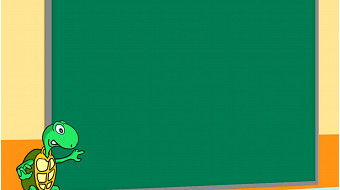 truyện cổ
tuyệt vời
sâu xa
rặng dừa nghiêng soi
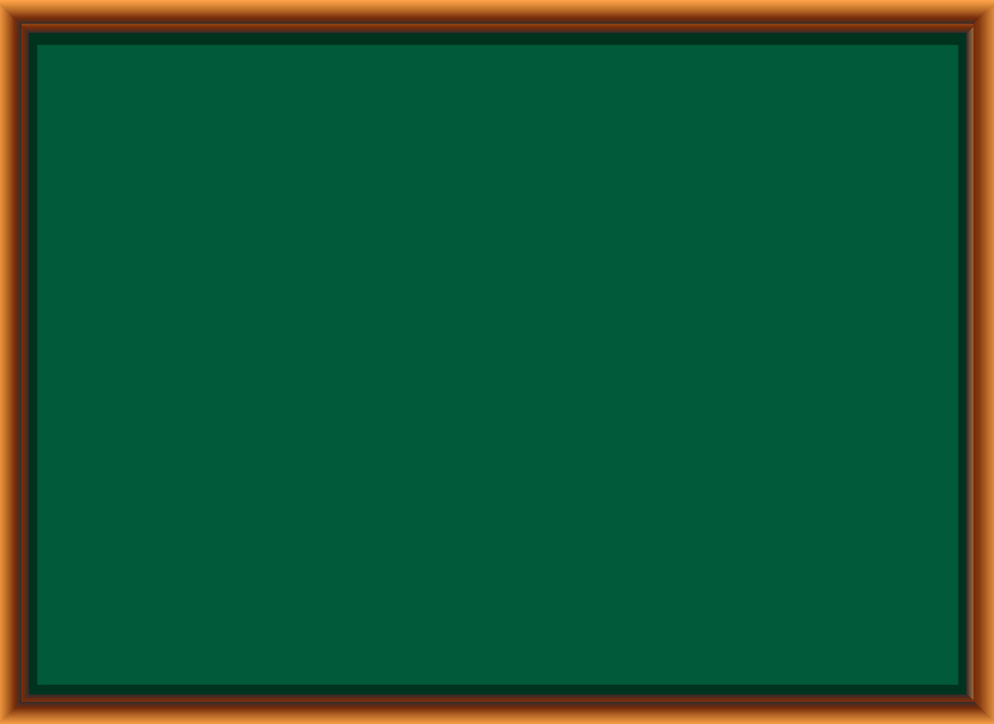 Tôi yêu truyện cổ nước tôi/
        Vừa nhân hậu / lại tuyệt vời sâu xa//
              Thương người / rồi mới thương ta/
         Yêu nhau / dù mấy cách xa cũng tìm//
          Rất công bằng, / rất thông minh
          Vừa độ lượng/ lại đa tình, đa mang//
Tập đọc
Truyện cổ nước mình
Tìm hiểu bài:
Độ trì: (phật, tiên,…) cứu giúp và che chở cho người
Độ lượng: rộng rãi, dễ tha thứ cho người khác
Đa tình: giàu tình cảm (nghĩa trong bài).
Đa mang: lo lắng, quan tâm đến nhiều người, nhiều việc (nghĩa trong bài)
Luyện đọc: 
truyện cổ,  tuyệt vời, sâu xa, rặng dừa nghiêng soi.
	Tôi yêu truyện cổ nước tôi/     
  Vừa nhân hậu / lại tuyệt vời sâu xa//
    	Thương người / rồi mới thương ta/
     Yêu nhau / dù mấy cách xa cũng tìm//
	Rất công bằng/ rất thông minh
     Vừa độ lượng lại đa tình,/ đa mang
Vàng cơn nắng, trắng cơn mưa: 
 đã trải qua bao nhiêu thời gian, bao nhiêu nắng mưa.
	Nhận mặt: 
giúp nhận ra bản sắc dân tộc, những truyền thống tốt đẹp của ông cha như công bằng, thông minh, nhân hậu
Tập đọc
Truyện cổ nước mình
Tôi yêu truyện cổ nước tôi
     Vừa nhân hậu lại tuyệt vời sâu xa
	Thương người rồi mới thương ta
      Yêu nhau dù mấy cách xa cũng tìm
	Ở hiền thị lại gặp hiền
      Người ngay thì được phật, tiên độ trì.
	Mang theo truyện cổ tôi đi 
      Nghe trong cuộc sống thầm thì tiếng xưa
	Vàng cơn nắng, trắng cơn mưa
      Con sông chảy có rặng dừa nghiêng soi.
	Đời cha ông với đời tôi 
      Như con sông với chân trời đã xa
Chỉ còn truyện cổ thiết tha
     Cho tôi nhận mặt ông cha của mình.
	Rất công bằng, rất thông minh
     Vừa độ lượng lại đa tình, đa mang
	Thị thơm thị giấu người thơm
     Chăm làm thì được áo cơm cửa nhà
	Đẽo cày theo ý người ta 
     Sẽ thành khúc gỗ, chẳng ra việc gì
	Tôi nghe truyện cổ thầm thì 
     Lời ông cha dạy cũng vì đời sau.

Theo Lâm Thị Mỹ Dạ
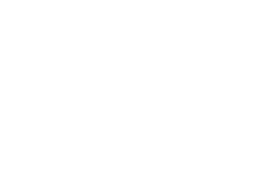 Tập đọc
Truyện cổ nước mình
Tìm hiểu bài
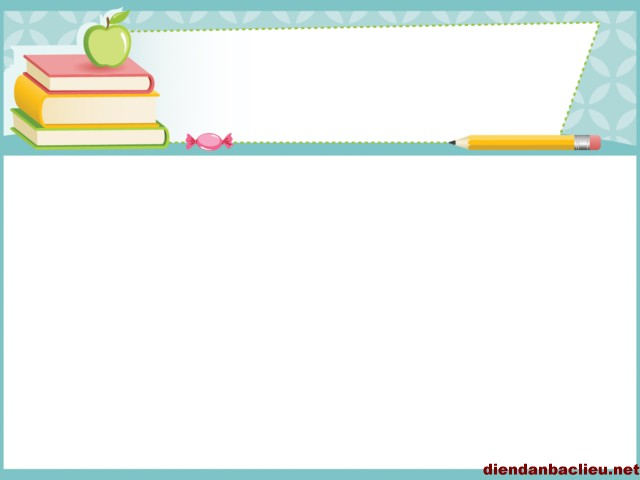 Câu 1: Vì sao tác giả yêu truyện cổ tích nước nhà?
Vì: 
    Truyện cổ nước mình rất nhân hậu, ý nghĩa rất sâu xa; truyện cổ giúp ta nhận ra những phẩm chất quý báu của cha ông: công bằng, thông minh, độ lượng, đa tình, đa mang…; truyện cổ truyền cho đời sau nhiều lời răng dạy quý báu của cha ông: nhân hậu, ở hiền, chăm làm, tự tin.
Đọc thầm khổ thơ 1, 2, 3 và trả lời câu hỏi trên nhé!
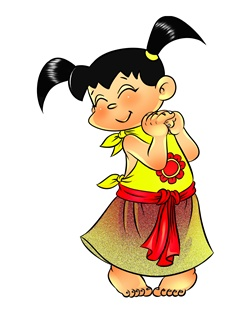 Câu 2: Bài thơ gợi cho em nhớ những chuyện cổ tích nào?
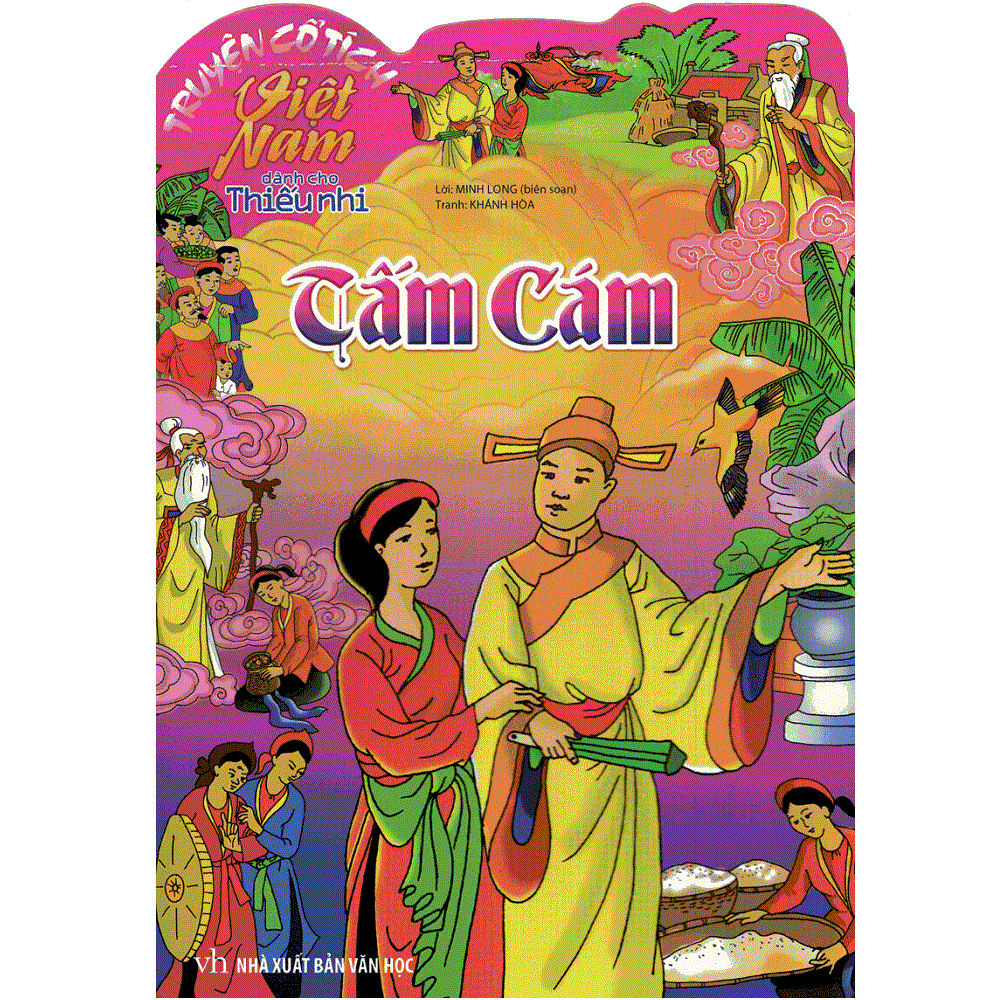 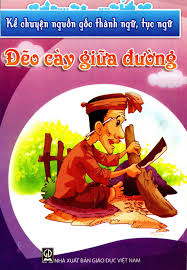 Em hãy tìm thêm những truyện cổ tích khác thể hiện lòng nhân hậu của người Việt Nam ta.
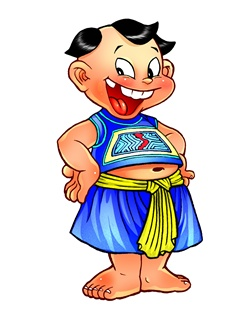 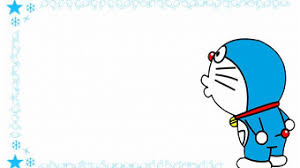 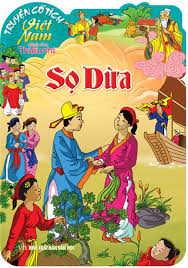 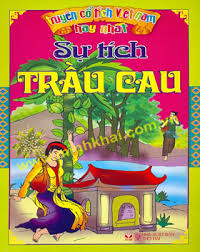 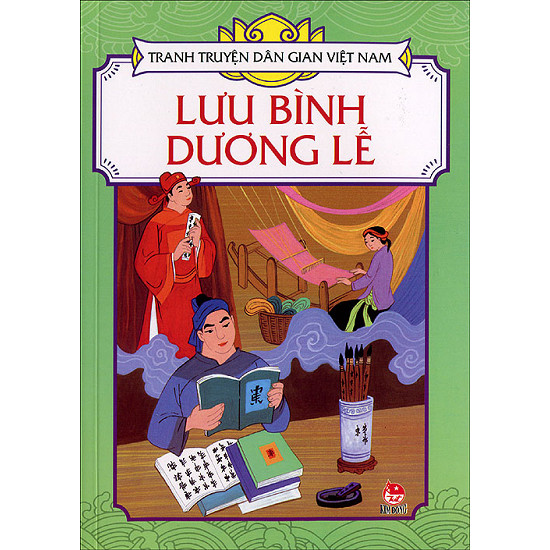 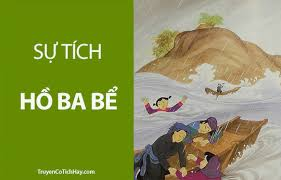 Tôi nghe truyện cổ thầm thìLời ông cha dạy cũng vì đời sau.
Câu 4: Em hiểu ý nghĩa hai dòng thơ cuối bài như thế nào?
Ý nói truyện cổ là lời cha ông răn dạy con cháu đời sau sống cần nhân hậu, độ lượng, công bằng, thông minh, chăm chỉ.
Những từ ngữ nào trong bài ca ngợi kho tàng truyện cổ của ông cha ta?
tuyệt vời
nhân hậu
sâu xa
Tìm những từ ngữ thể hiện phẩm chất quý báu của ông cha ta qua baì thơ?
công bằng 
thông minh
độ lượng 
đa tình 
đa mang
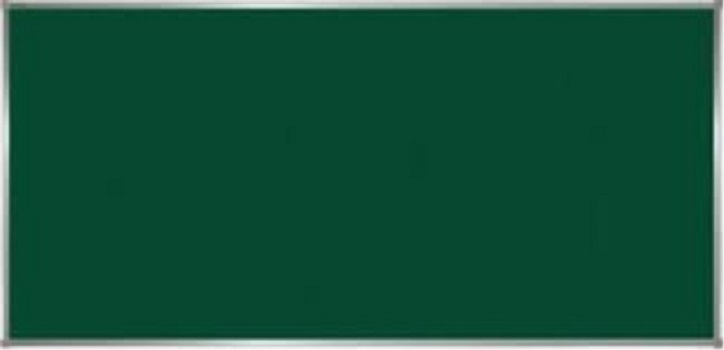 Nội dung: 
     Ca ngợi truyện cổ của đất nước vì truyện cổ đề cao tình thương người, lòng nhân hậu; truyện cổ tích để lại những  bài học quý báu của cha ông.
HỌC THUỘC LÒNG
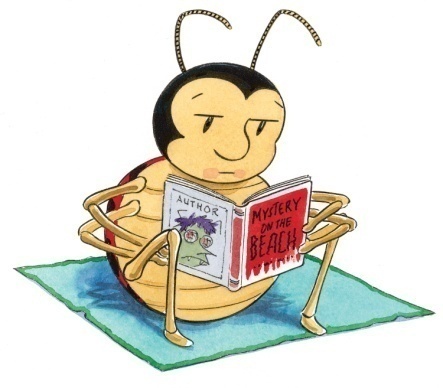 THI ĐỌC DIỄN CẢM VÀ ĐỌC THUỘC LÒNG 
Đoạn 1,2
Tôi yêu truyện cổ nước tôi/
	Vừa nhân hậu / lại tuyệt vời sâu xa
		Thương người / rồi mới thương ta/
	Yêu nhau / dù mấy cách xa cũng tìm//
		Ở hiền/ thì lại gặp hiền
	Người ngay/ thì được phật/ tiên độ trì.
		Mang theo truyện cổ/ tôi đi
	Nghe trong cuộc sống thầm thì tiếng xưa
		Vàng cơn nắng, trắng cơn mưa
	Con sông chảy/ có rặng dừa nghiêng soi.
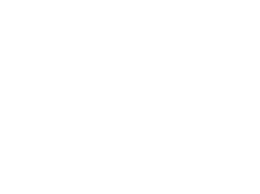 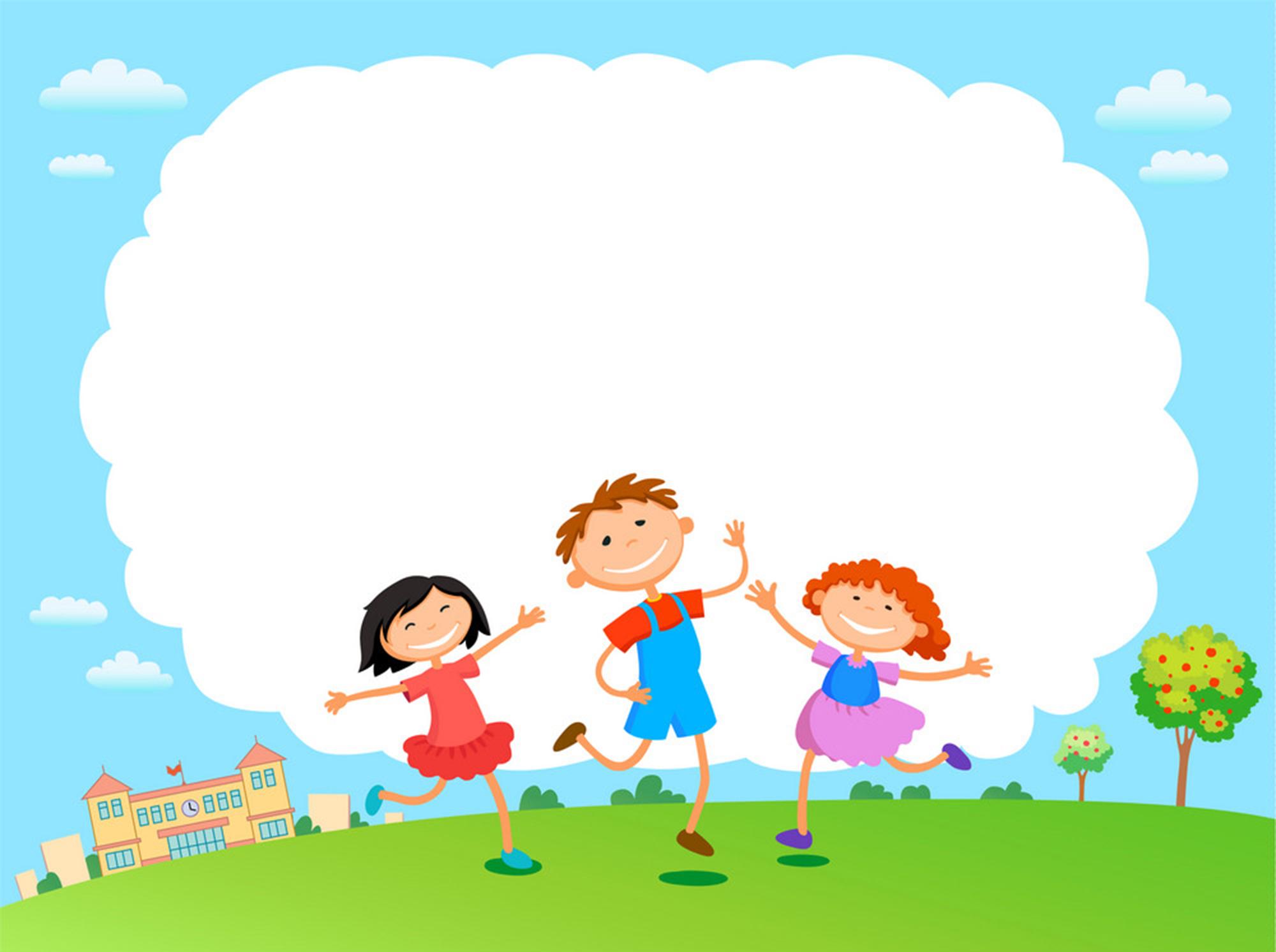 Vận dụng
Em thích nhất truyện cổ nào của nước ta? Vì sao?
[Speaker Notes: GV có thể chia sẻ câu chuyện : Ba lưỡi rìu (video)]
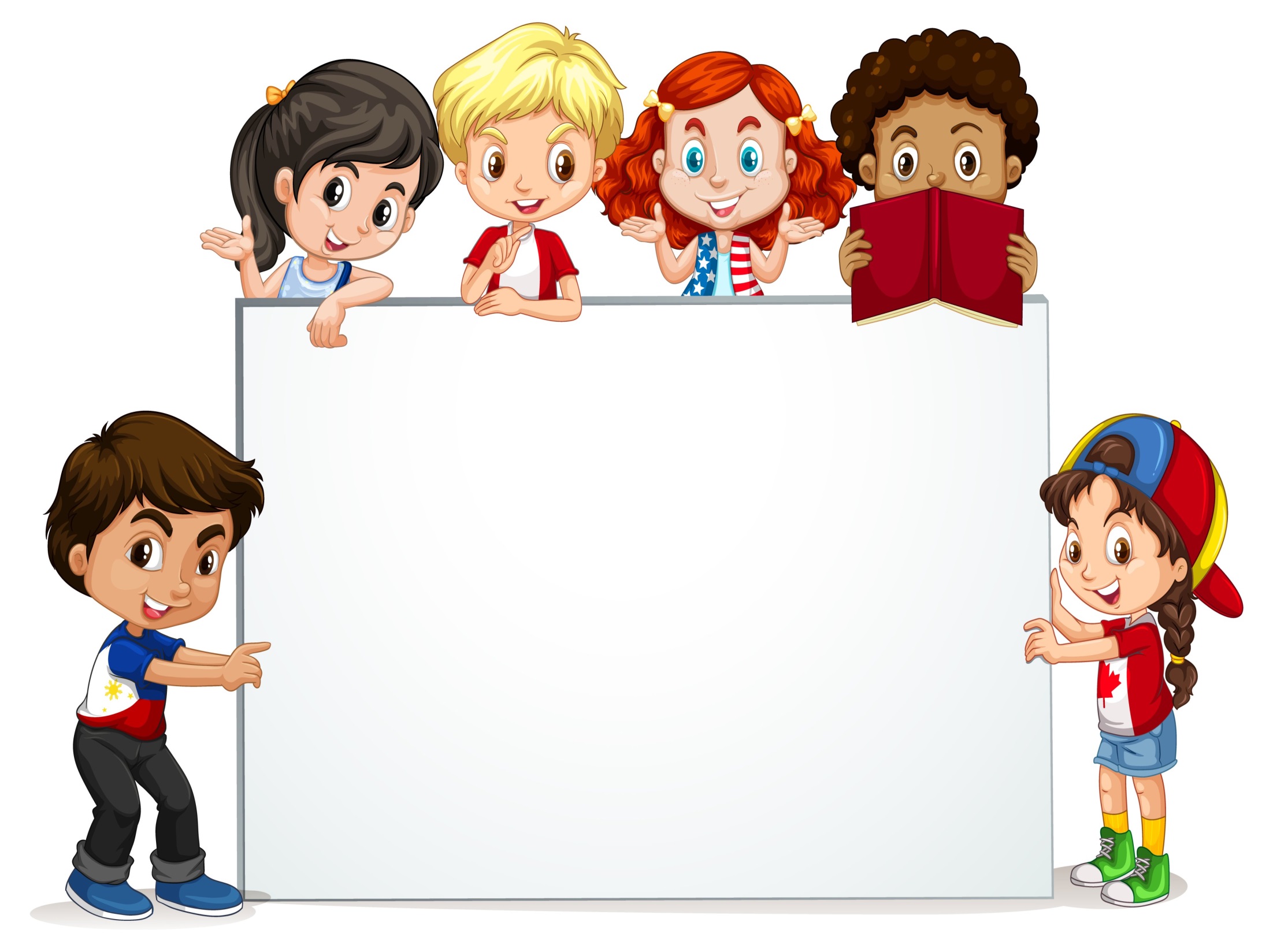 Dặn dò
Học thuộc lòng bài thơ
Chuẩn bị bài tập đọc tiếp theo “Thư thăm bạn”